Template
Storytelling builder
Nebojsa Nikolic/ Interact / 2024
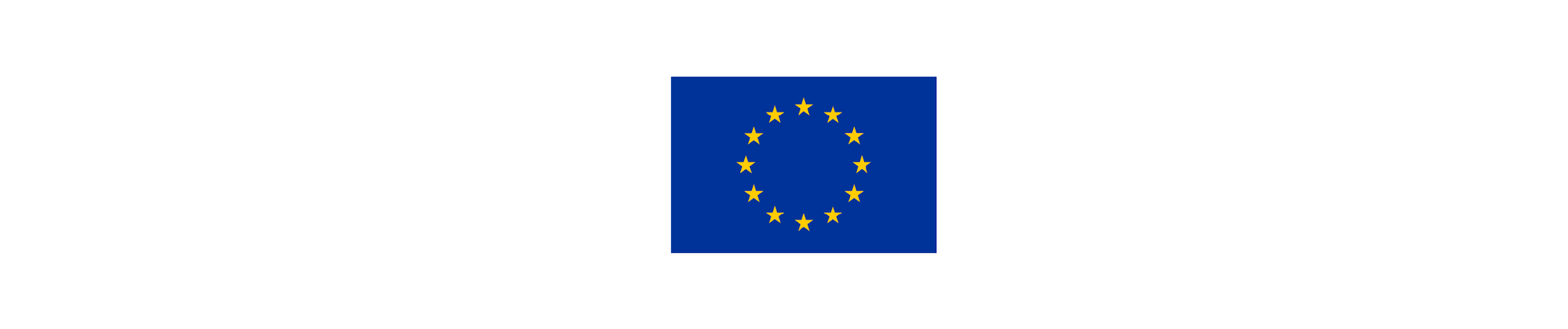 Introduction
The next slides will guide you how to structure your story. This template can be easily adapted to turn your story into a video script.
On each slide there are three examples on the left, and space to write your story on the right. 
The last slide is for your story title. 
Use plain language and avoid technical terms.
1. Context
In 1 or 2 sentences we want to know where the project takes place, and in which sector we are.
Examples
Raspberry cultivation can be very profitable, but it was not well developed in Montenegro and Albania.
Your text – keep it short
………………………………………………………………………………………………………………………………………
It can be very hard to support our ageing family members, especially when they are suffering from dementia.
For over a century, the arctic fox has teetered on the brink of extinction in Sweden and Norway.
2. Specific problem
In one sentence we want to know about the specific problem within the context.
Examples
Young people wanted to get involved in local production but needed support, expert training and materials to start.
Your text – keep it short
………………………………………………………………………………………………………………………………………
People in Romania and Serbia were in a particularly difficult situation because of crumbling infrastructure, lack of trained professionals and the stigma surrounding the disease.
People wanted to help the Arctic fox, but lacked knowledge on how to do it, and resources to put a plan to action.
3. Idea
One sentence, to announce or suggest what we could do to address the problem.
Examples
What if the young people could get the support from a European Union project?
Your text – keep it short
What if we took the steps to slow down the development of the disease and to improve the quality of life of existing patients?
………………………………………………………………………………………………………………………………………
But hope emerged. Scientists and conservationists from Sweden and Norway united to protect this iconic species.
4. Solution
One sentence to announce the “big solution” as a category that everyone can understand.
Examples
We made it happen – a training project to support the young entrepreneurs in starting their raspberry business.
Your text – keep it short
………………………………………………………………………………………………………………………………………
Experts from both sides of the border united and helped with both the infrastructure and the medical training.
They made a cross-border cooperation project and helped the fox population in several key ways:
5. How it works - 1
We detail how our solution works in three steps/levels – this is the first one.
Examples
First, we selected 40 young volunteers from both countries and trained them for 8 months.
Your text – keep it short
………………………………………………………………………………………………………………………………………
First, we started building a new health department in Vrsac, Serbia, and bought the latest medical equipment in Resita, Romania.
First, they improved research and monitoring, by tracking the foxes’ movements, breeding patterns, and health.
6. How it works - 2
We detail how our solution works in three steps/levels – this is the second one.
Examples
The trainees attended 64 expert classes, combining theory and practice.
Your text – keep it short
Then, we organised professional trainings to promote the exchange of knowledge between medical experts dealing with dementia patients.
………………………………………………………………………………………………………………………………………
Then they shared knowledge, resources, and strategies to safeguard the arctic fox.
7. How it works - 3
We detail how our solution works in three steps/levels – this is the third one.
Examples
Finally, we provided the participants with the seedlings and equipment to start planting.
Your text – keep it short
Finally, we have implemented a cross-border regional research to identify risk factors for dementia emerging, allowing the medical experts to focus on the key vulnerable groups.
………………………………………………………………………………………………………………………………………
And ensured that these elusive creatures had enough food during harsh winters.
We explain what we achieved in terms of performance, numbers and testimonials. The results must have a clear connection to the problem, as we framed it.
8. Proof
Examples
In two years, we helped set up 40 plantations, registered 2 associations of raspberry producers, developed a manual and organized a          cross-border raspberry fair.
Your text – keep it short
………………………………………………………………………………………………………………………………………
In less than three years we completed two major medical infrastructural investments, trained 108 health experts, and involved 600 people in an extensive research study.
Thanks to this and similar projects, the number of fox litters born has significantly increased.
One sentence to inspire people about what we’ve done, and (if applicable) what we intend to do in the future
9. Vision/impact
Examples
Now, young people can increase their standard of living and develop as exemplary entrepreneurs.
Your text
Your text – keep it short
The awareness campaign has reached over   150 000 people and patients have direct access to higher quality medical care. Our mission will continue - forget no one, even if they forget us.
………………………………………………………………………………………………………………………………………
Lorem ipsum…
Step by step, we’re paving the way for a future where the arctic fox roams freely, a symbol of nature’s resilience.
10. Brand
Project/programme name, logo/s, slogan
Example 1
Your branding elements
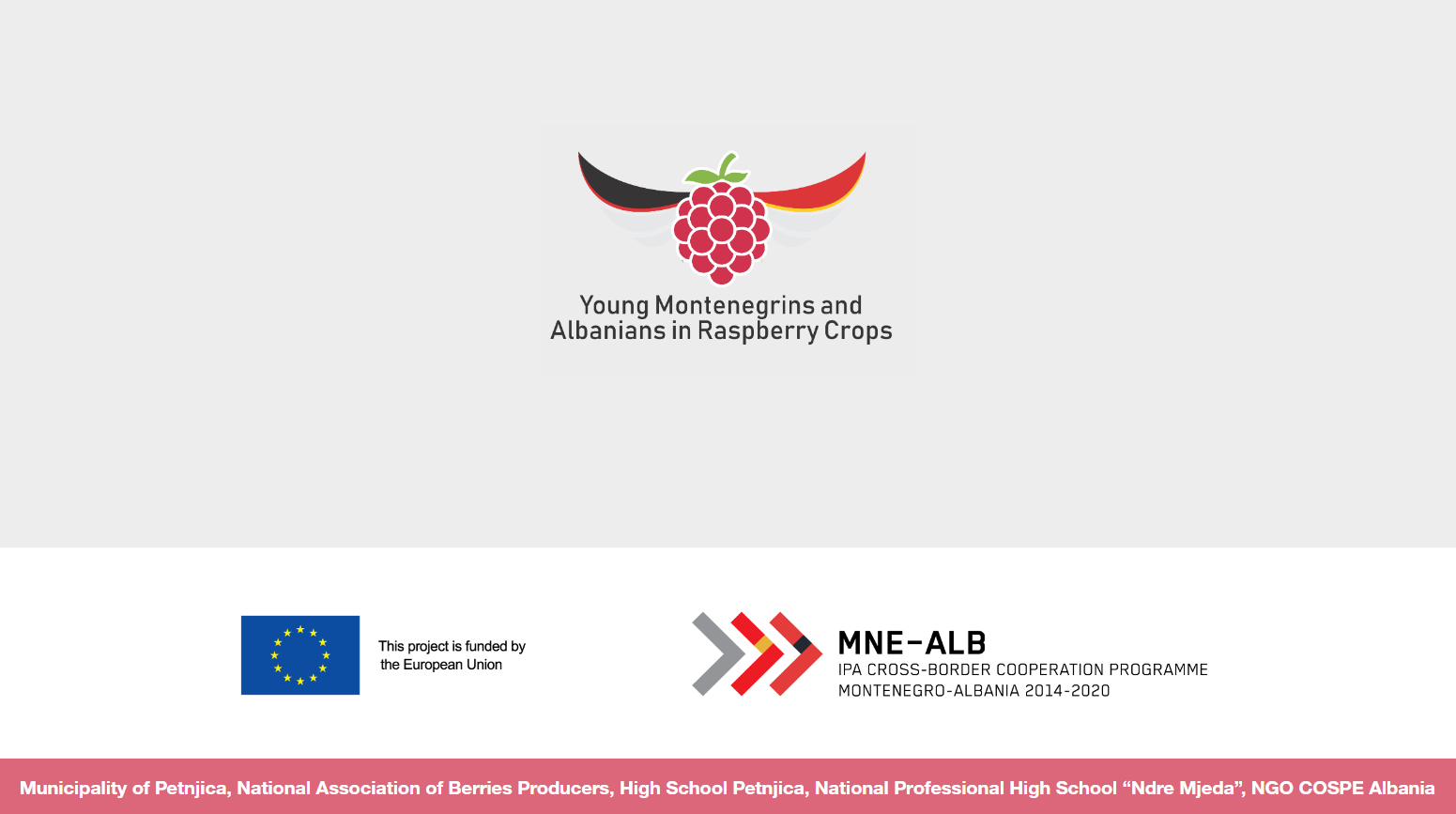 ………………………………………………………………………………………………………………………………………
10. Brand
Project/programme name, logo/s, slogan
Example 2
Your branding elements
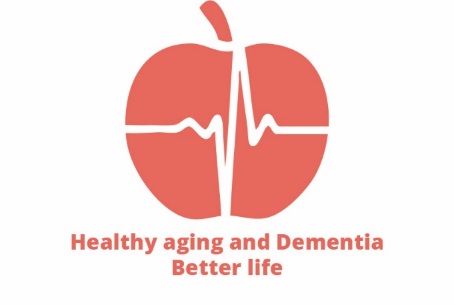 ………………………………………………………………………………………………………………………………………
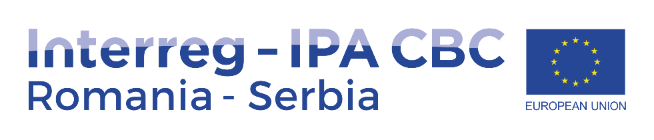 10. Brand
Project/programme name, logo/s, slogan
Example 3
Your branding elements
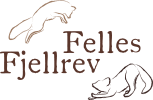 ………………………………………………………………………………………………………………………………………
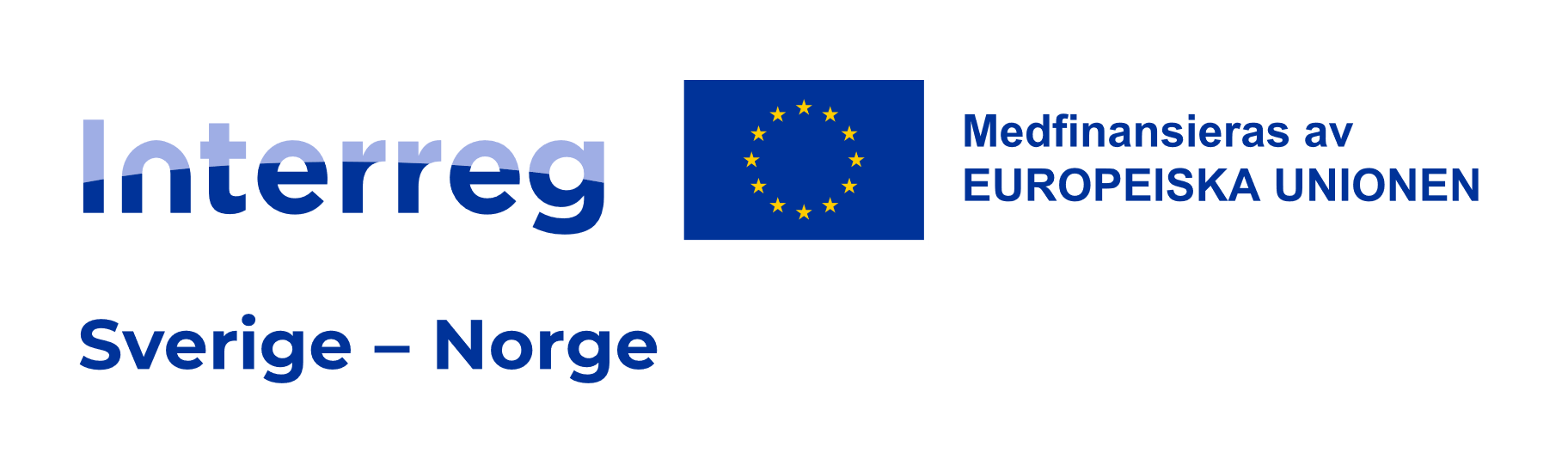 The title should be short and original. You can post your whole story text in an AI tool and ask for ideas for a title, and then adapt it.
Title of your story
Examples
Your story title – keep it short
Lorem ipsum…
…………………………………………………………………………………………
Berry Beginnings:                                                   Sowing dreams, harvesting hope
Forget no one, even if they forget us
Next steps:

Submit your draft story via Academy tool.

Attend the online Storytelling workshops, on the 3rd and 10th of June 2024.

Send your final story by the 1st of July 2024 to:
stoyan.kanatov@interact.eu
From endangered to flourishing:                      The arctic fox’s comeback